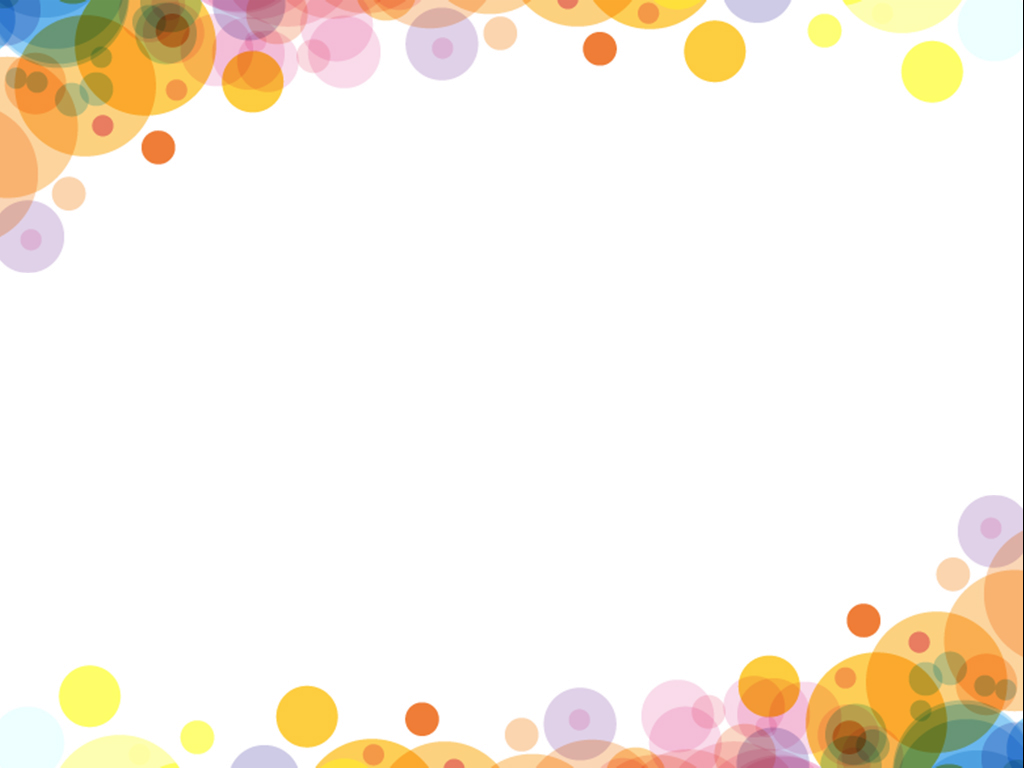 How We Learn:
The Surprising Truth
Part 1
Chander Tseng  曾國奕November 2015
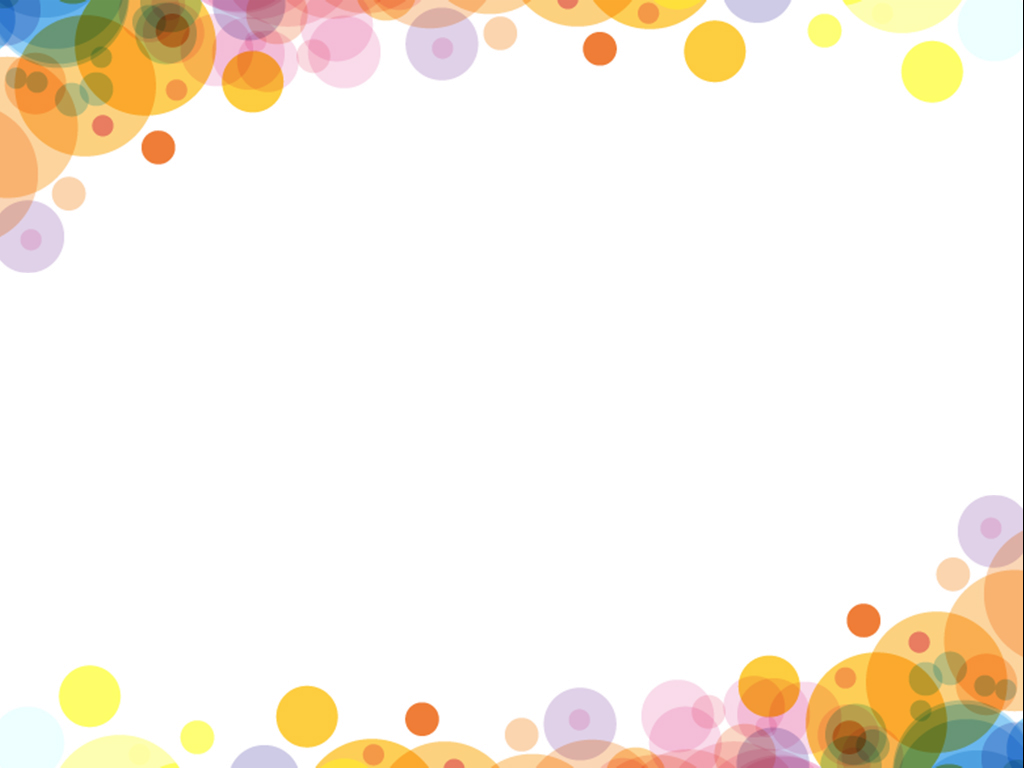 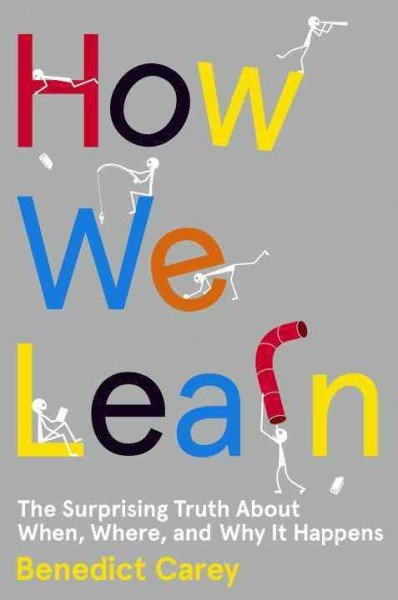 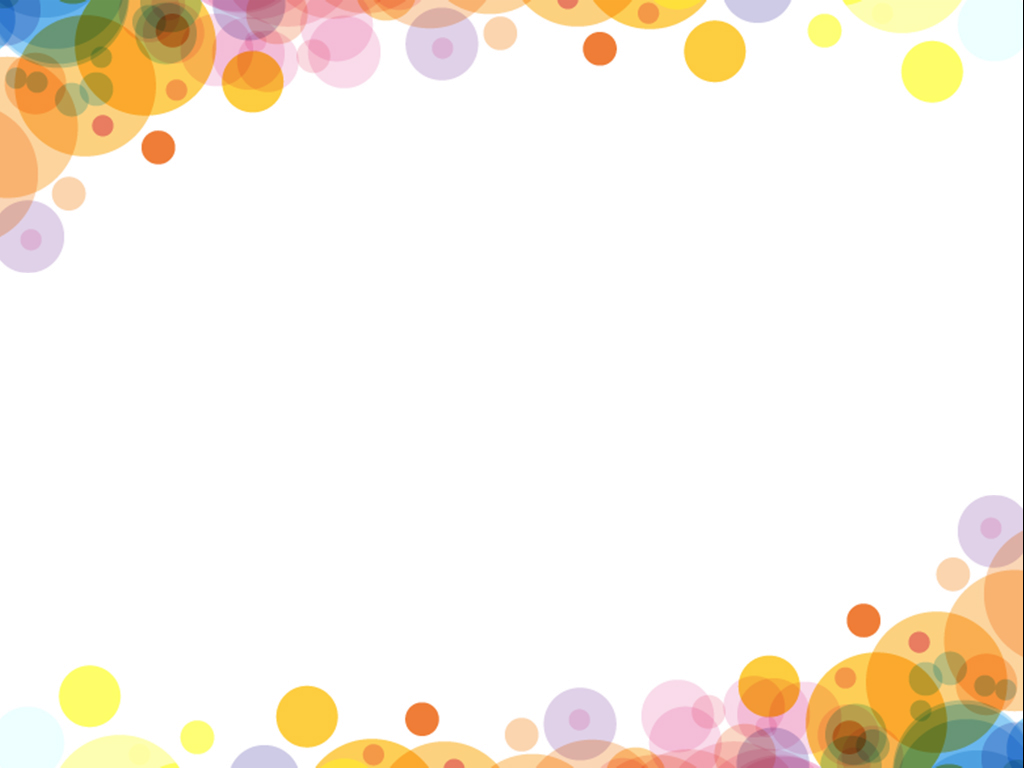 How YOU Learn: True or False?
To forget is to fail. 
If a memory is lost, it’s gone.
Repeating a practice routine helps the most. 
It’s better if you study a new concept right after you learn it. 
Cramming is useful in the long run. 
6.  To learn the new content, straight   
      memorization helps the most.
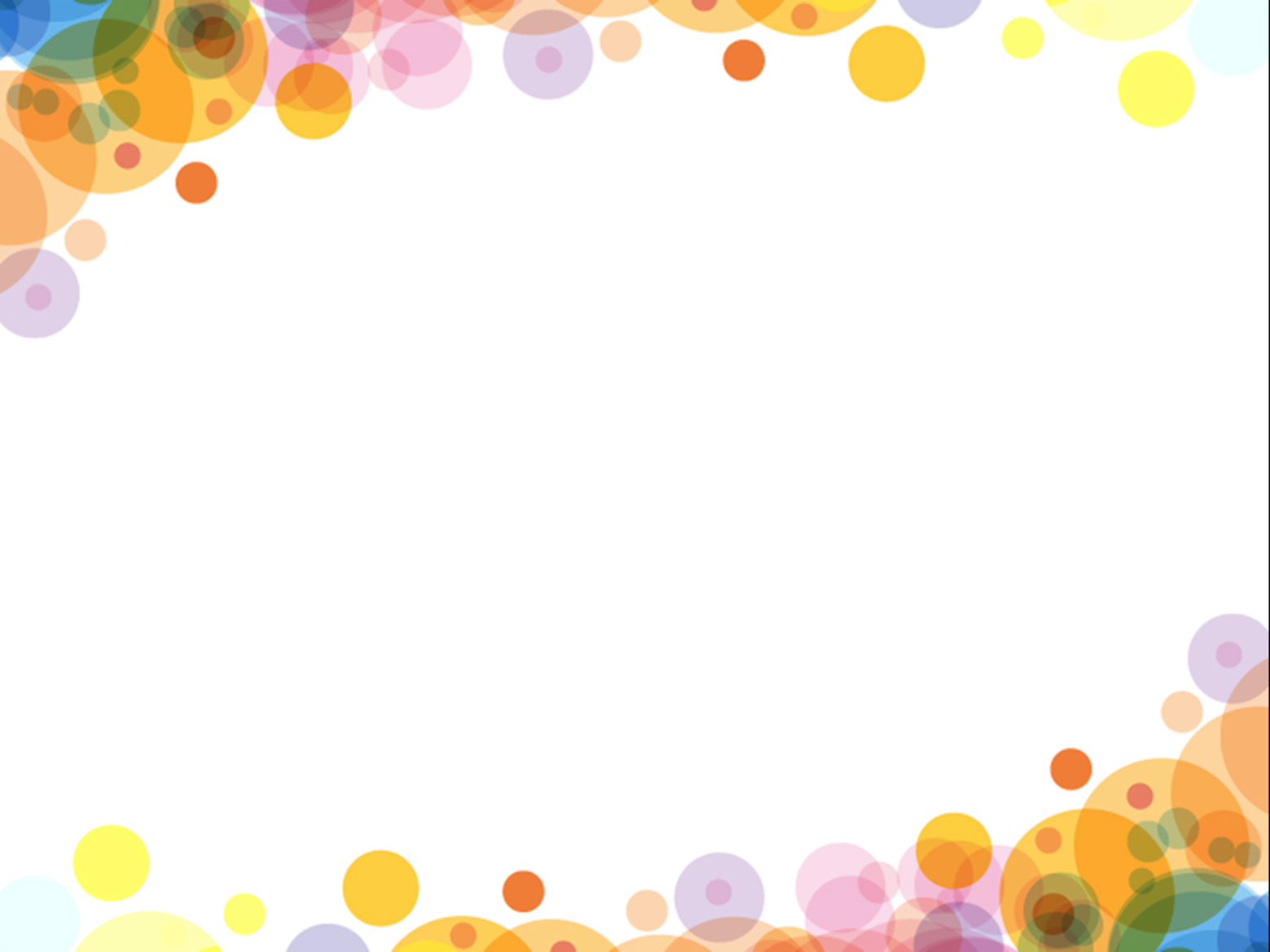 1. Forget to Learn
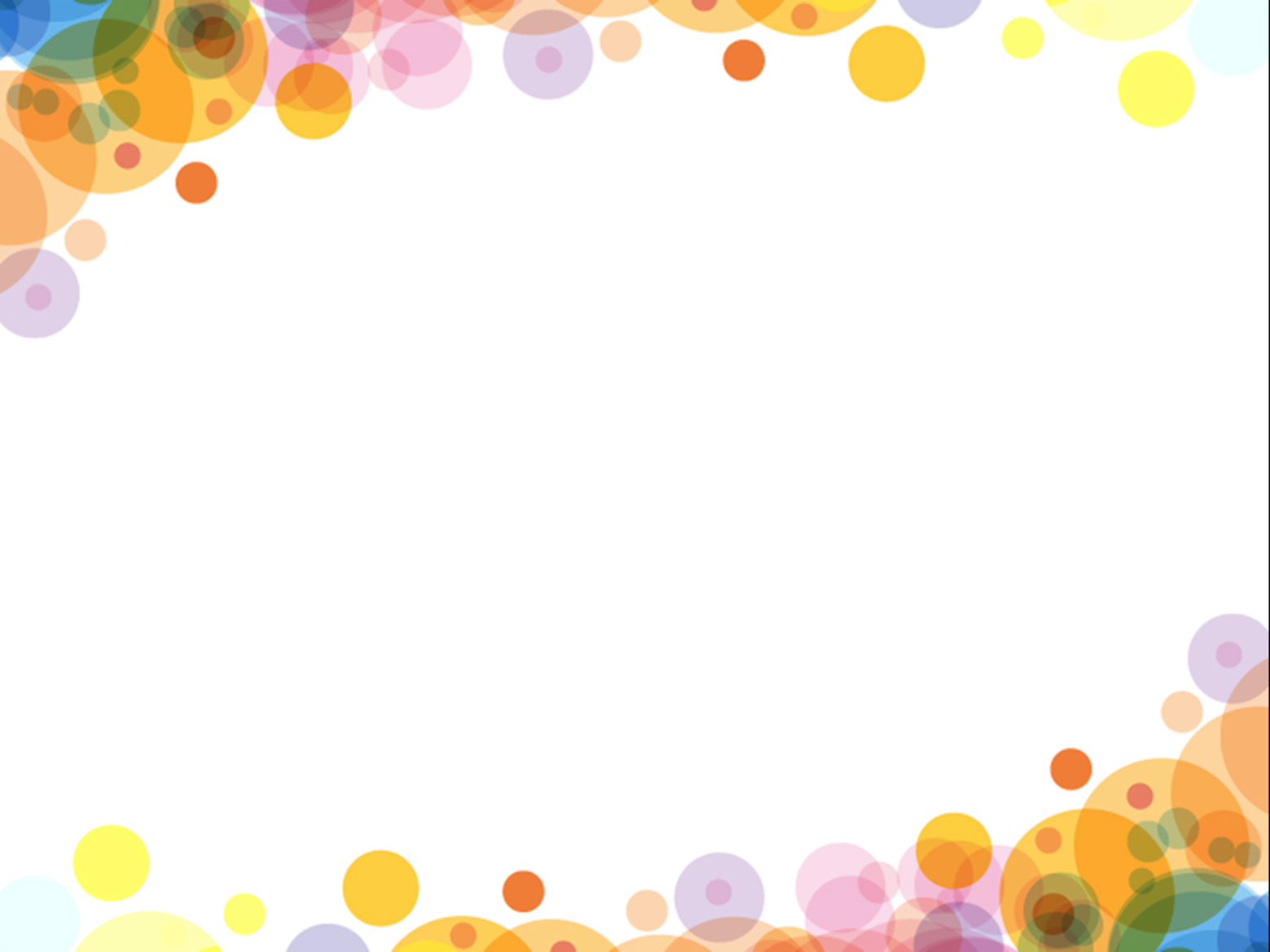 1. Forget to Learn
Desired Difficulty
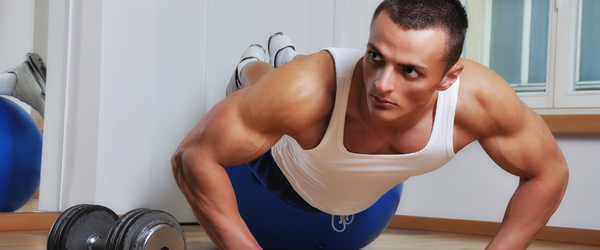 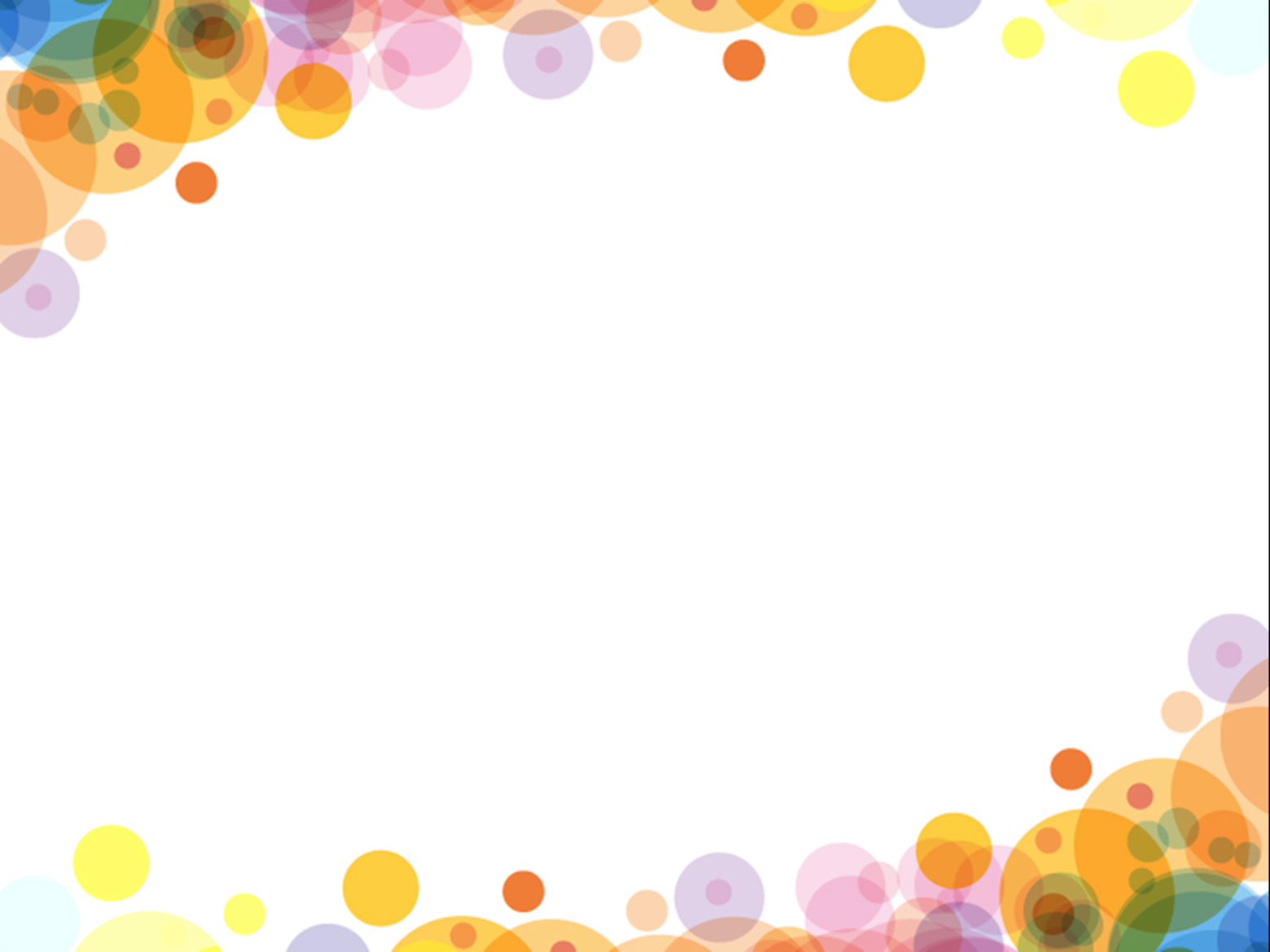 2. Breaking Good Habits
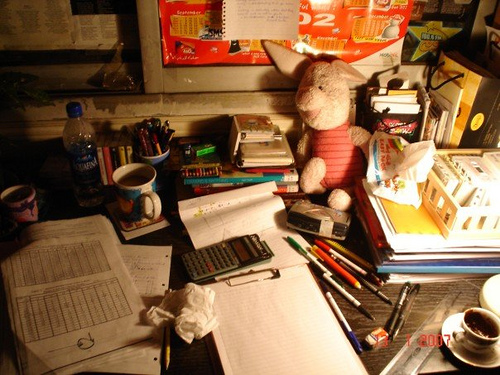 Same room
Same time 
Same way
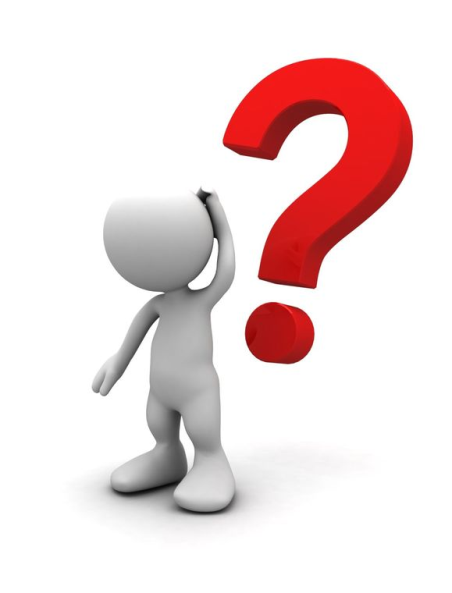 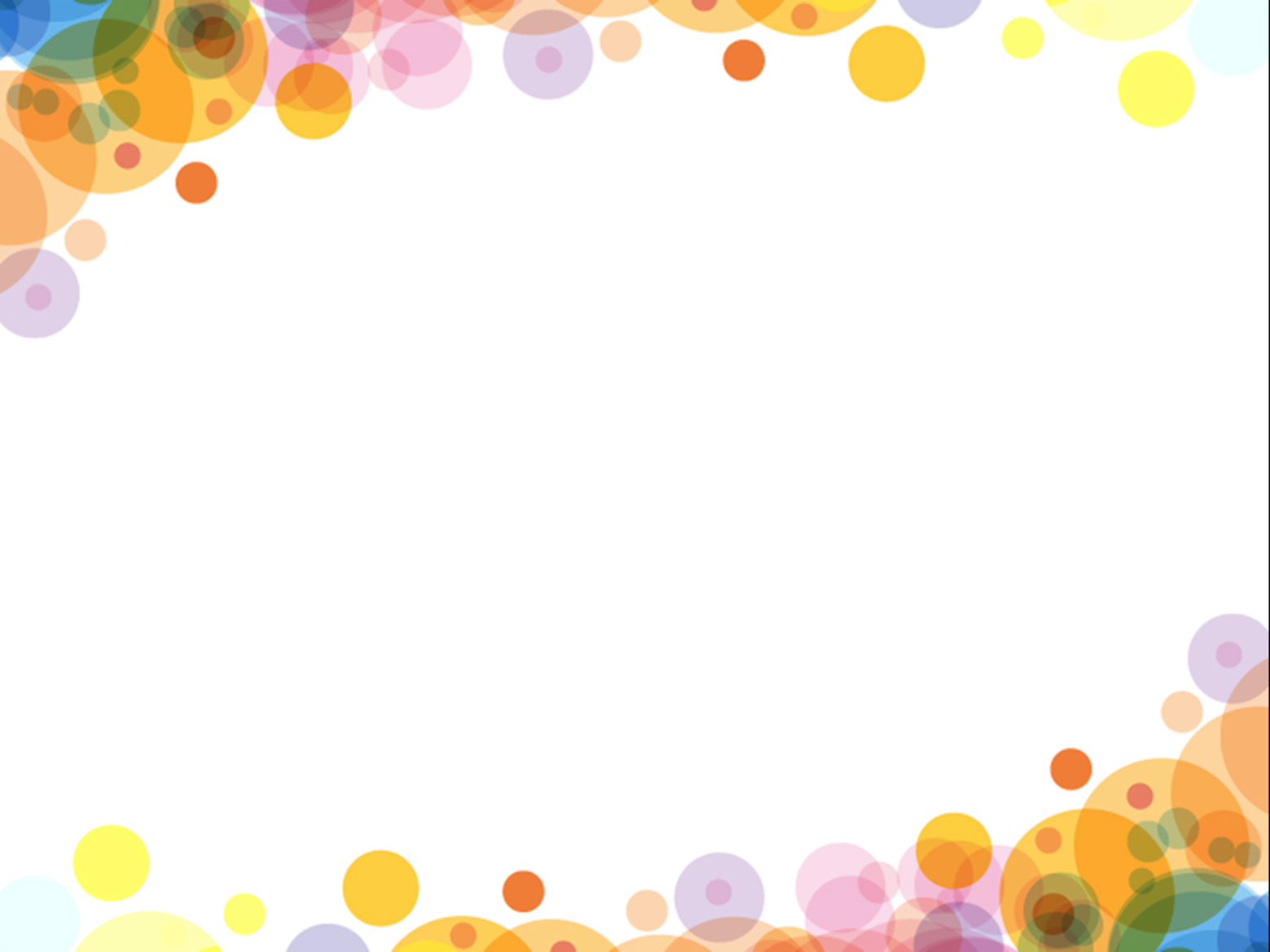 2. Breaking Good Habits
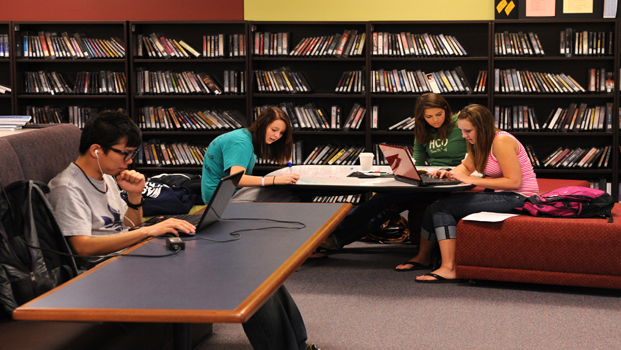 Different rooms
Different time 
Different ways
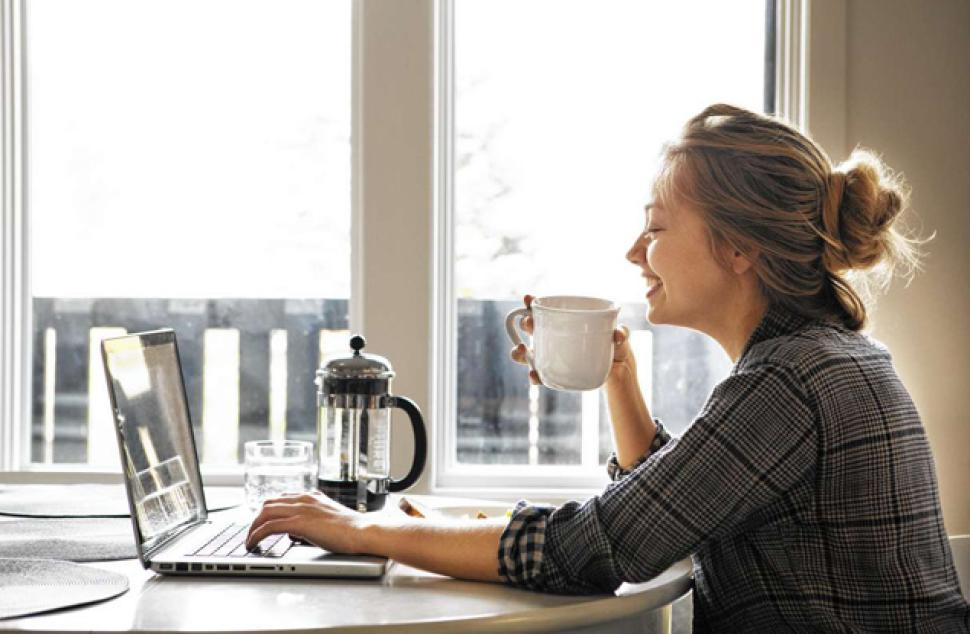 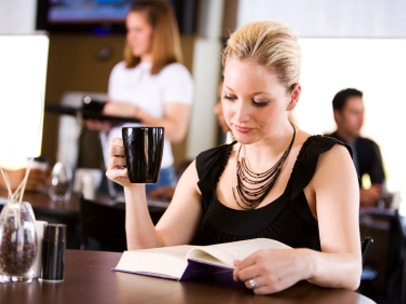 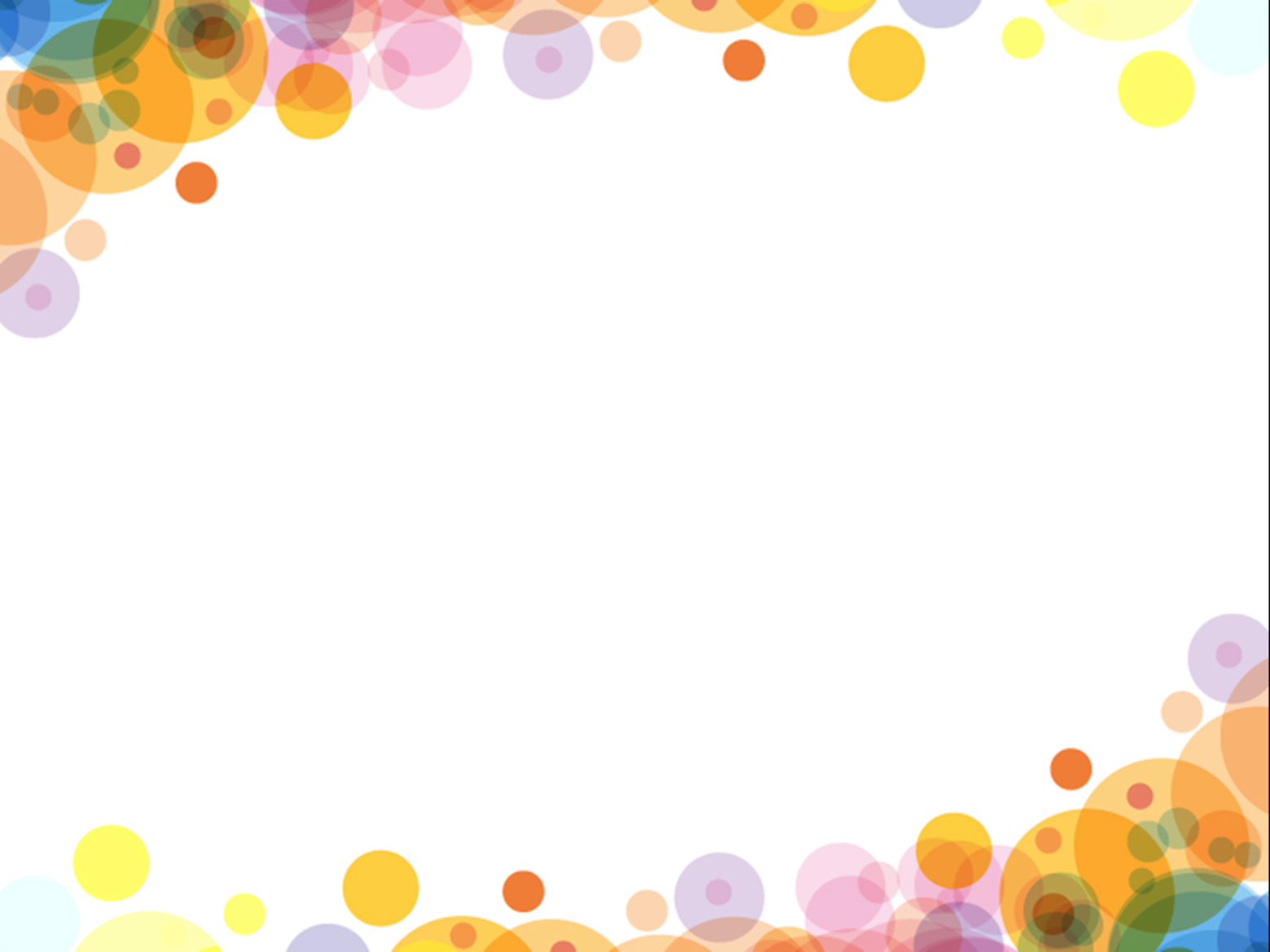 2. Breaking Good Habits
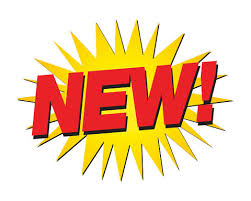 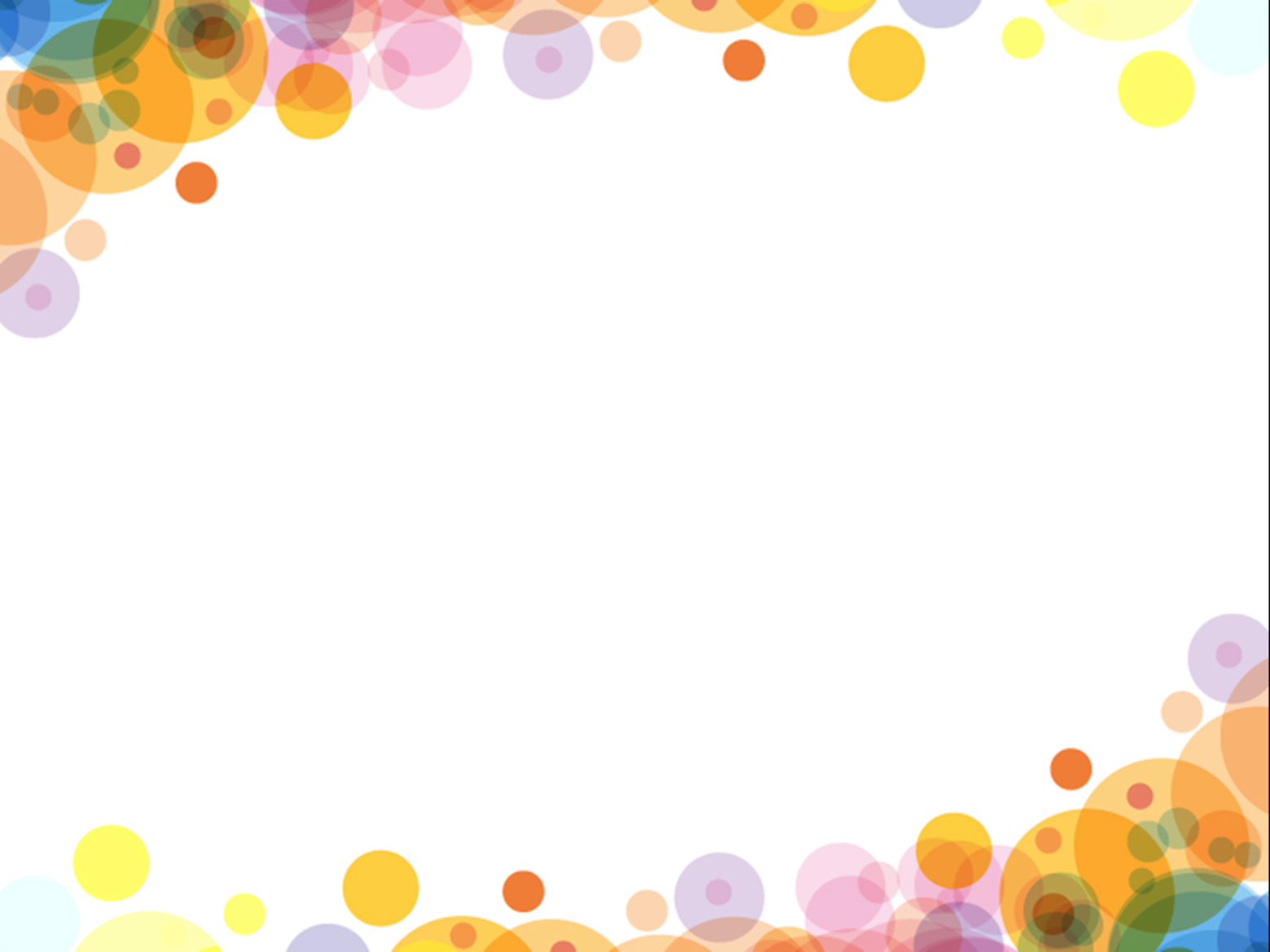 3. Spacing Out
The Spacing Effect; Distributed Learning
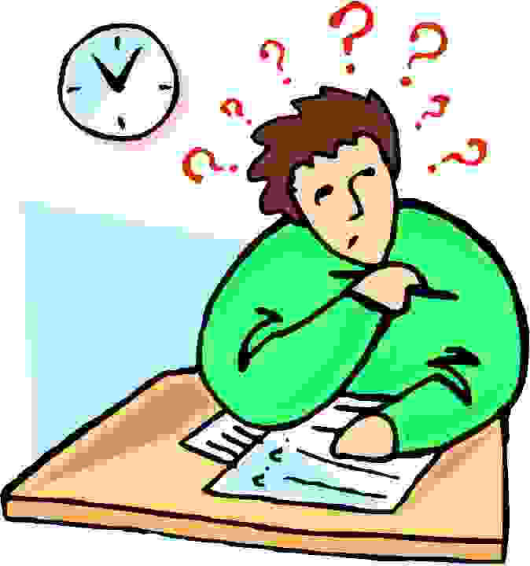 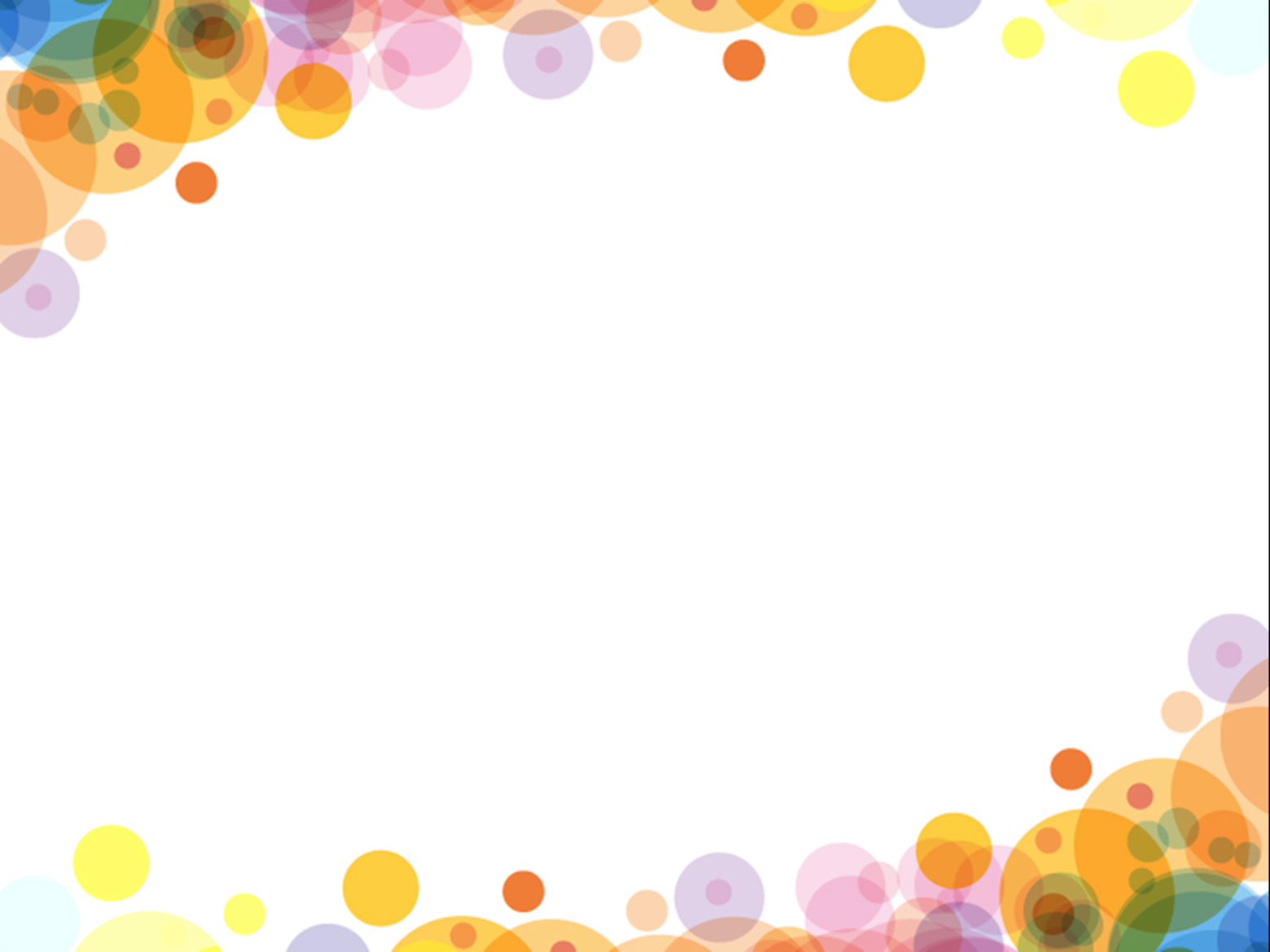 4. The Hidden Value of Ignorance
Fluency Illusion: Now doesn’t mean forever.
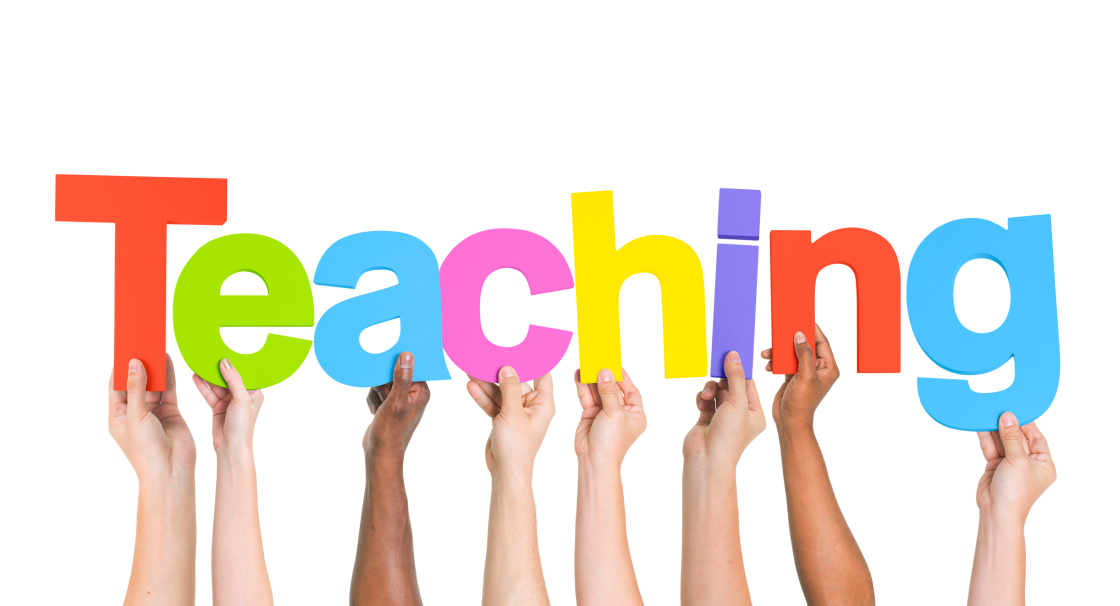 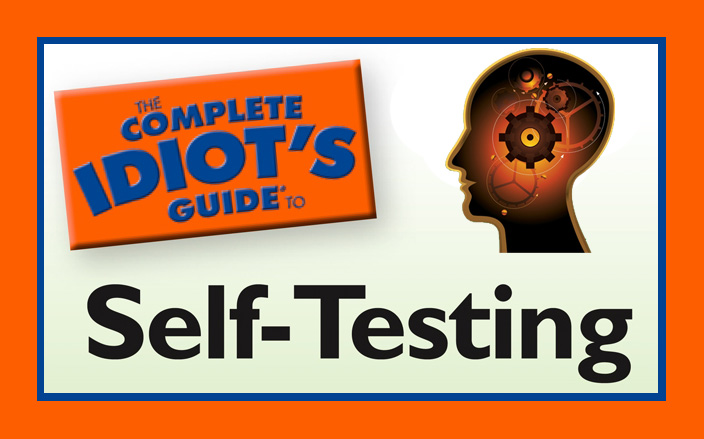 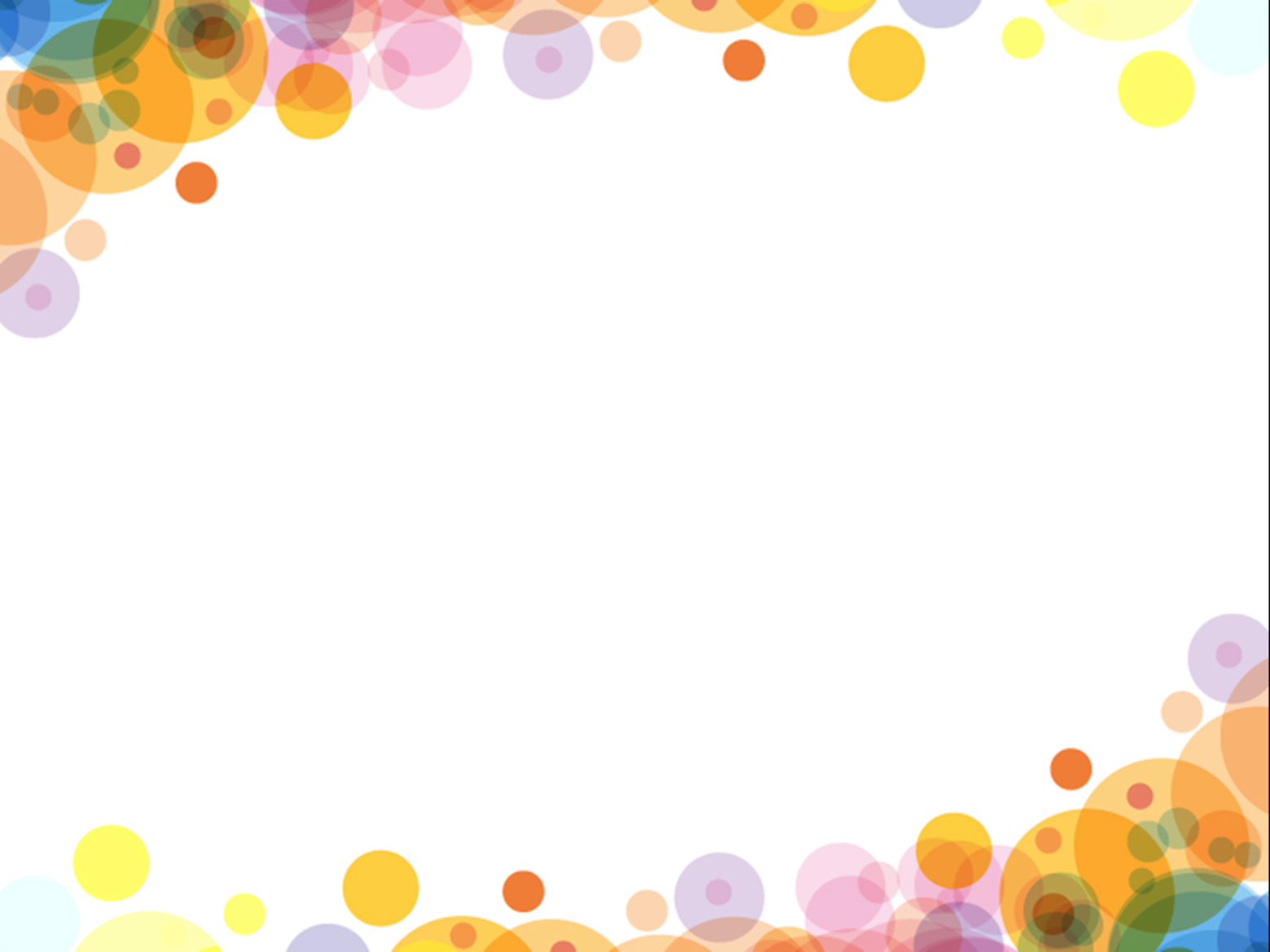 4. The Hidden Value of Ignorance
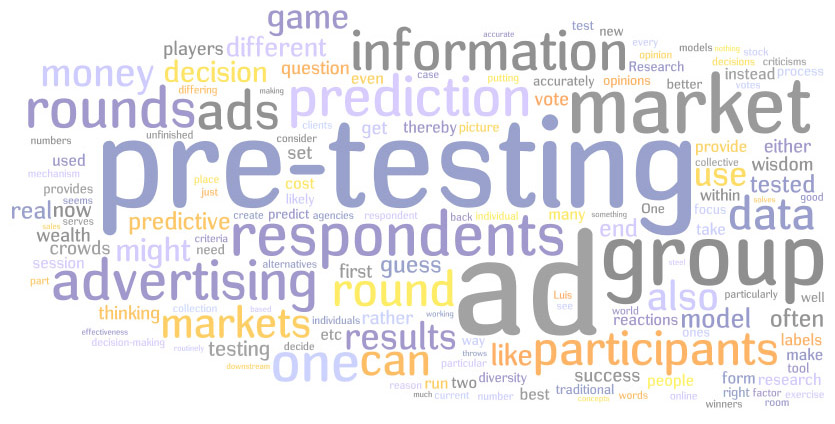 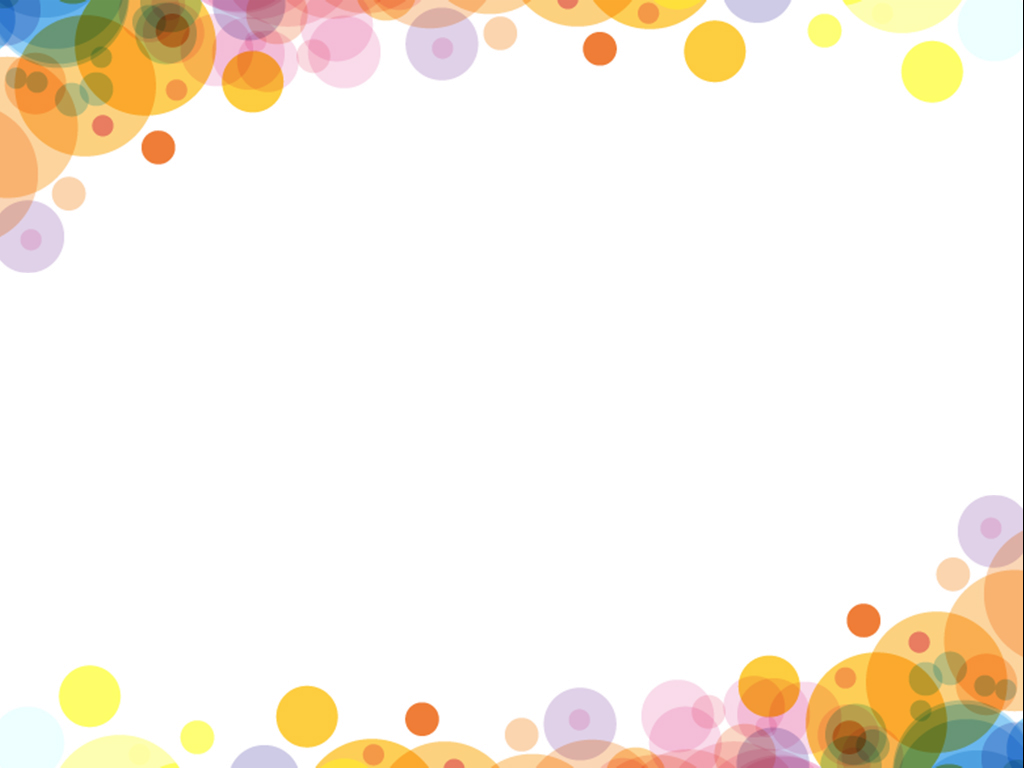 REVIEW: Part 1
To forget is to relearn. 
A memory is never lost. It just requires retrieval. 
It helps the most if you alternate the practice routine.
It’s better if you space your study time. 
Cramming is only useful in a pinch. 
To learn the new content, testing or teaching   
      helps the most.
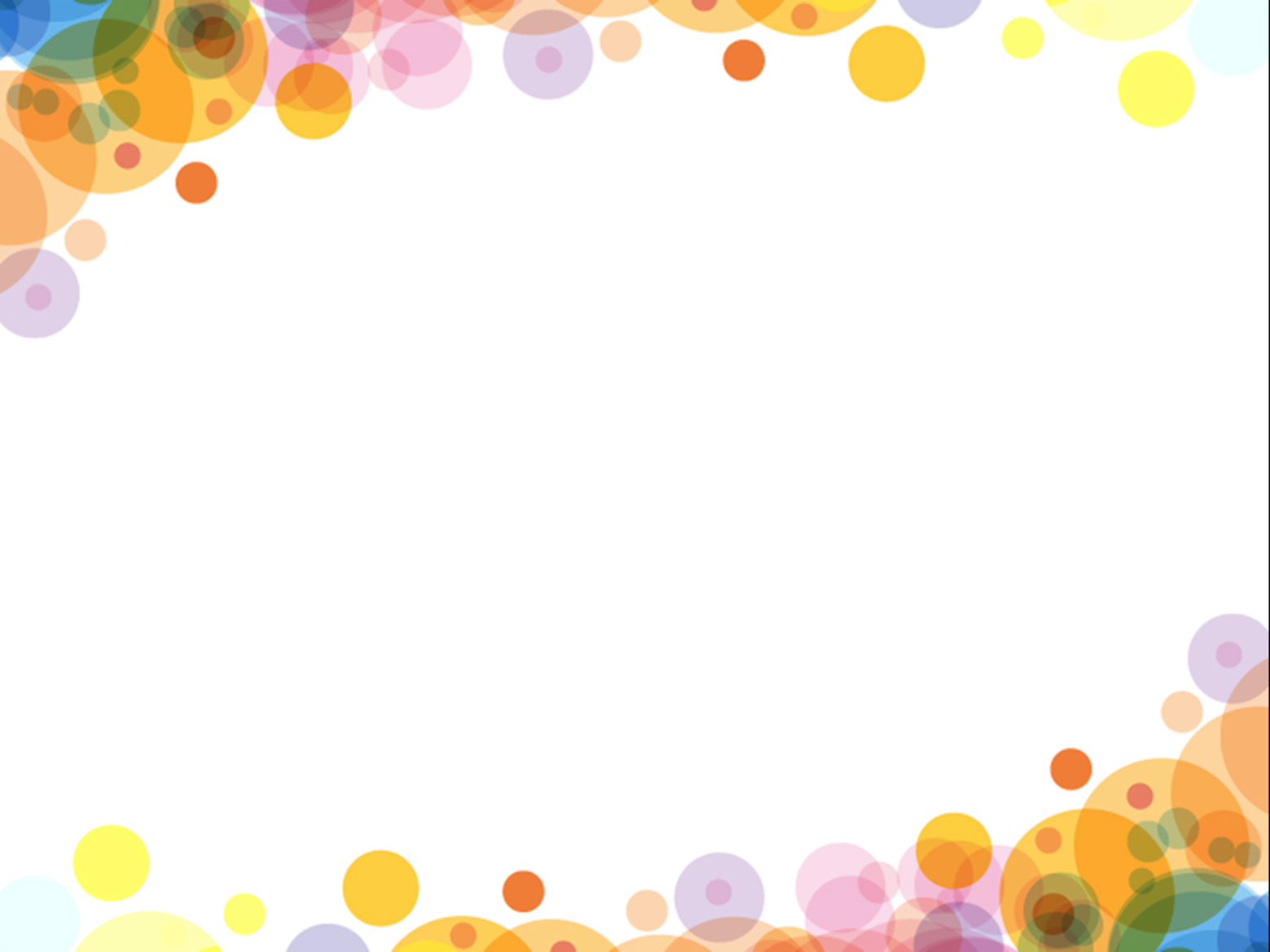 Check your answers.
Think again!
Questions or Comments?
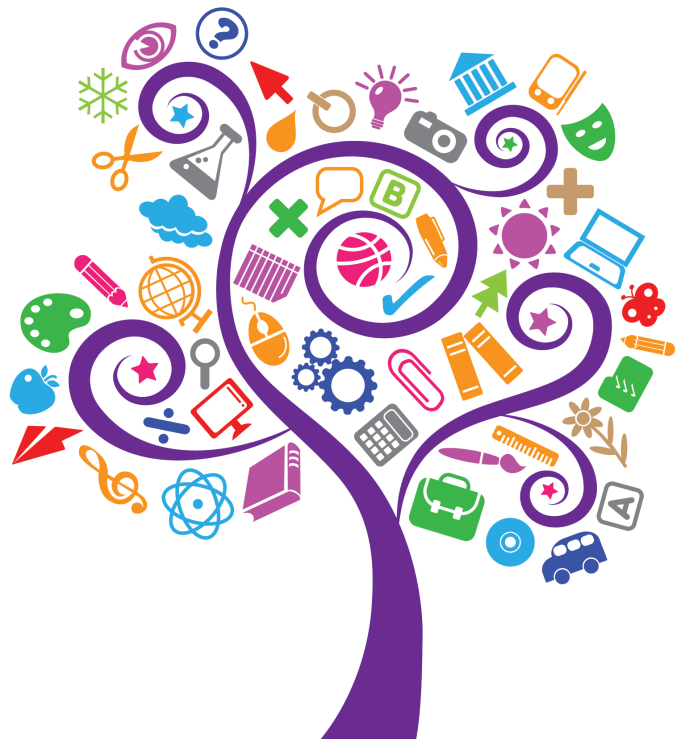